Histoire insolite
Comment inventer un récit
Pourquoi cette activité ?
Les élèves du LC peuvent avoir à écrire un récit
Entraînement pour raconter (oral; audio; comprendre un texte)
Le texte est court et marrant.
Première activité
Mettre les élèves par deux
Chaque paire reçoit une enveloppe avec deux photos/cartes : une carte postale et le chiffre 22
Les élèves doivent faire une échelle du temps de l’histoire possible.
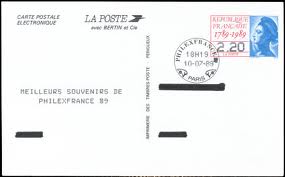 22
Deuxième activité
Les groupes échangent leur échelle du temps avec un autre groupe. 
Ils reçoivent un nouvel indice : un téléphone
Ils doivent maintenant ajuster leur échelle du temps
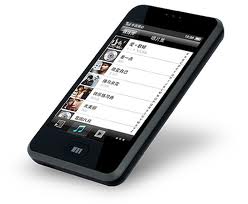 Troisième activité
Révisions : 
De quels temps a-t-on besoin pour raconter une histoire? 
Quand utilise-t-on chaque temps? 
Quelles expressions temporelles sont-utiles? 

Faire un remue-méninges
Faire des posters A3 pour avoir les informations sous les yeux
Quatrième activité
Les derniers indices : une boîte aux lettres et la date 17 octobre… 1991
17 octobre… 1991
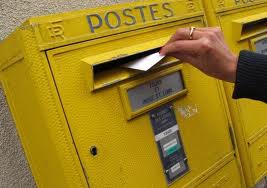 Cinquième activité
Les élèves reprennent leur histoire en groupes de 4 (deux paires) et essaient de retrouver l’histoire. Ils finissent leur échelle du temps.
Le professeur circule et donne des indices : brûlant / chaud / tiède / froid / gelé pour indiquer si les élèves sont proches de la vérité.  
Leur donner 5 minutes. 
Echanger les échelles du temps et les groupes doivent maintenant écrire l’histoire (de l’autre groupe) – 15 minutes
Relecture
Echanger de nouveau les histoires. 
Chaque membre devient un spécialiste pour la relecture. 
A: les temps	
B: l’orthographe
C: les expressions temporelles
D: l’ordre des idées
Les élèves récupèrent leur travail et corrigent. (avec votre aide)
Les élèves présentent leur histoire à l’oral.
Lecture
Lecture de l’article – Qui était le plus près ? 
Lien vers l’article
Sixième activité
Est-ce que cela pourra se passer dans 22 ans? Discussion
ET / OU
Imaginez ce qu’il y avait d’écrit sur la carte postale… Attention c’était le 17 octobre 1991 !
ET / OU
Auriez-vous envoyé un texto ? Auriez-vous écrit sur votre mur Facebook ? Auriez-vous envoyer un gazouillis? Imaginez-le ! 
Dictionnaire SMS ici
Voilà
Dites-moi ce que vous en penser 
@sandrinepk
sandrine@lcdsandrine.com
Facebook: français pour les profs de français langue étrangère